Alle Tiere sind uns Freunde
Immer sollen wir sie lieben.
Und das steht in ihren Augen
groβ und klar und schön geschrieben.

Alle Tiere sind wie Menschen
haben Väter, Mütter, Kinder.
Lieben Sonne, Wind und Wasser,
Frühling, Sommer, Herbst und Winter.
Mein Lieblingstier
der Wolf
der Fuchs
der Hase
das Pferd
der Hund
Der Bär
die Katze
die Kuh
der Igel
2
1
3
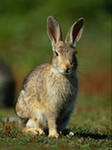 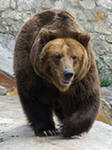 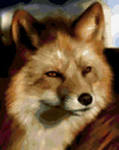 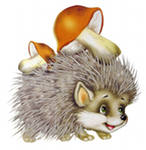 4
6
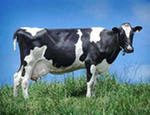 5
9
7
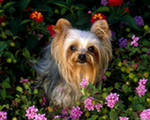 6
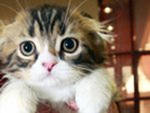 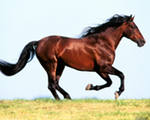 8
[Speaker Notes: ää]
Mein Lieblingstier
Was ist dein Lieblingstier?
Wie heiβt es (er, sie)?
Wie alt ist es (er,sie)?
Wie ist es (er,sie)?
Was kann es (er,sie)machen?
Was frisst (mag) es (er,sie)?
Liebst du es (ihn, sie)?
Mein Lieblingstier
Mein Lieblingstier ist… .
Es (er,sie) heißt…  .
Es ist … Jahre alt.
Wie sind diese Tiere?
Wer kann was machen?
Wer  frisst  oder mag was?
Mein Lieblinstier
Mein Lieblinstier ist . . .  .
 . . .   heiβt . . .  .
 . . .  ist   …   Jahre alt . 
. . .  ist ….  .
    . . .   kann gut . . .    .
    . . .  frisst  . . .   .
Ich liebe   meine (meinen , mein). . .   .